Shelly Cashman: Microsoft PowerPoint 2016
Module 1:  Creating and Editing a Presentation with Pictures
© 2017 Cengage Learning. All Rights Reserved. May not be copied, scanned, or duplicated, in whole or in part, except for use as permitted in a license distributed with a certain product or service or otherwise on a password-protected website for classroom use.
Objectives (Slide 1 of 2)
Select and change a document theme and variant
Create a title slide and a text slide with a multilevel bulleted list
Add new slides and change slide layouts
Insert photos and illustrations into slides with and without content placeholders
Move and resize pictures
© 2017 Cengage Learning. All Rights Reserved. May not be copied, scanned, or duplicated, in whole or in part, except for use as permitted in a license distributed with a certain product or service or otherwise on a password-protected website for classroom use.
Objectives (Slide 2 of 2)
Change font size and color
Bold and italicize text
Duplicate a slide
Arrange slides
Select slide transitions
View a presentation in Slide Show view
© 2017 Cengage Learning. All Rights Reserved. May not be copied, scanned, or duplicated, in whole or in part, except for use as permitted in a license distributed with a certain product or service or otherwise on a password-protected website for classroom use.
Project – Presentation with a Bulleted List and Pictures
© 2017 Cengage Learning. All Rights Reserved. May not be copied, scanned, or duplicated, in whole or in part, except for use as permitted in a license distributed with a certain product or service or otherwise on a password-protected website for classroom use.
[Speaker Notes: Figure 1-1a through 1-1e: photos of a slide presentation]
Roadmap
Insert the four presentation slides, using various layouts.
Enter the text for the slides.
Format the text on each slide.
Insert graphical elements, including pictures.
Size and position the graphical elements.
Enhance the slide show by adding a closing slide and transition.
Display the slides
© 2017 Cengage Learning. All Rights Reserved. May not be copied, scanned, or duplicated, in whole or in part, except for use as permitted in a license distributed with a certain product or service or otherwise on a password-protected website for classroom use.
Choosing a Document Theme and Variant (Slide 1 of 2)
To Choose a Document Theme and Variant
Point to the desired theme on the Recent screen
Click the desired theme to display a theme preview dialog box with a thumbnail view of the theme and its variants
Click the desired variant to view previews of that style applied to the thumbnail
Click the Create button to apply the theme and variant to the presentation and display Slide 1
© 2017 Cengage Learning. All Rights Reserved. May not be copied, scanned, or duplicated, in whole or in part, except for use as permitted in a license distributed with a certain product or service or otherwise on a password-protected website for classroom use.
Choosing a Document Theme and Variant  (Slide 2 of 2)
© 2017 Cengage Learning. All Rights Reserved. May not be copied, scanned, or duplicated, in whole or in part, except for use as permitted in a license distributed with a certain product or service or otherwise on a password-protected website for classroom use.
[Speaker Notes: Figure 1-3:  display of theme preview dialog and its variants]
Creating a Title Slide (Slide 1 of 3)
To Enter the Presentation Title
Click the label, ‘Click to add title’, located inside the title text placeholder to select the placeholder
Type the desired title in the title text placeholder. Do not press the ENTER key
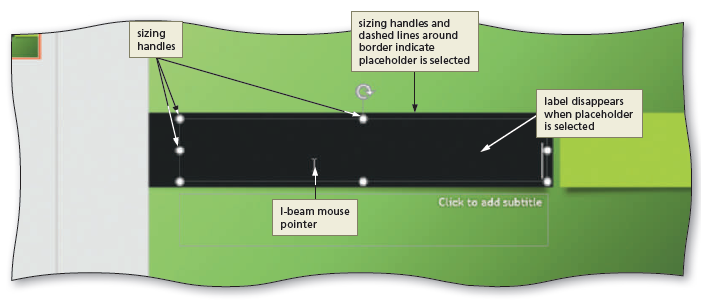 © 2017 Cengage Learning. All Rights Reserved. May not be copied, scanned, or duplicated, in whole or in part, except for use as permitted in a license distributed with a certain product or service or otherwise on a password-protected website for classroom use.
[Speaker Notes: Figure 1-5:  display of the label, ‘Click to add title’ and placeholders]
Creating a Title Slide (Slide 2 of 3)
To Enter the Presentation Subtitle Paragraph
Click the label, ‘Click to add subtitle’, located inside the subtitle text placeholder to select the placeholder
Type the desired placeholder but do not press the ENTER Key
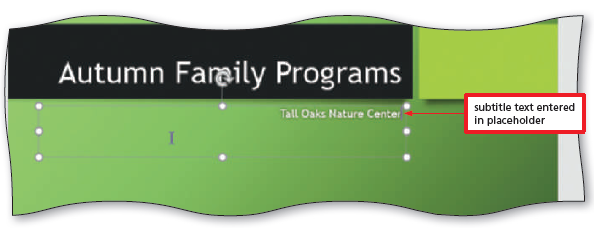 © 2017 Cengage Learning. All Rights Reserved. May not be copied, scanned, or duplicated, in whole or in part, except for use as permitted in a license distributed with a certain product or service or otherwise on a password-protected website for classroom use.
[Speaker Notes: Figure 1-8:  display of subtitle text entered in placeholder]
Creating a Title Slide (Slide 3 of 3)
To Zoom a Slide
Click the Zoom In or Zoom Out button as many times as necessary until the Zoom button on the status bar displays the desired percentage
© 2017 Cengage Learning. All Rights Reserved. May not be copied, scanned, or duplicated, in whole or in part, except for use as permitted in a license distributed with a certain product or service or otherwise on a password-protected website for classroom use.
Formatting Characters in a Presentation (Slide 1 of 5)
To Select a Paragraph
Triple-click the paragraph
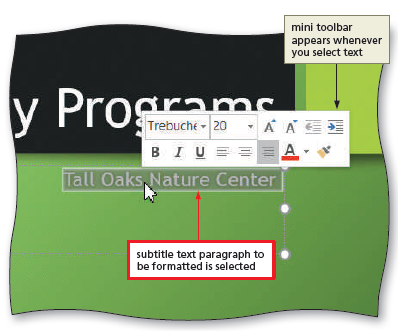 © 2017 Cengage Learning. All Rights Reserved. May not be copied, scanned, or duplicated, in whole or in part, except for use as permitted in a license distributed with a certain product or service or otherwise on a password-protected website for classroom use.
[Speaker Notes: Figure 1-10:  display of the paragraph to be formatted selected]
Formatting Characters in a Presentation (Slide 2 of 5)
To Italicize Text
With the text to italicize selected, click the Italic button on the mini toolbar to italicize that text on the slide
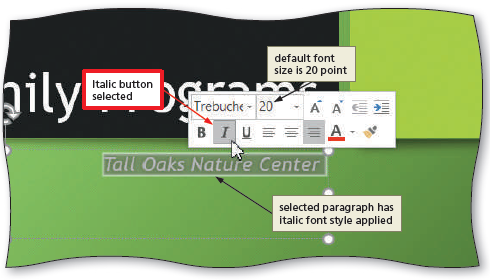 © 2017 Cengage Learning. All Rights Reserved. May not be copied, scanned, or duplicated, in whole or in part, except for use as permitted in a license distributed with a certain product or service or otherwise on a password-protected website for classroom use.
[Speaker Notes: Figure 1-11:  display of the Italic button]
Formatting Characters in a Presentation (Slide 3 of 5)
To Increase Font Size
Click the Increase Font Size button on the mini toolbar the desired number of times to increase the font size of the selected text
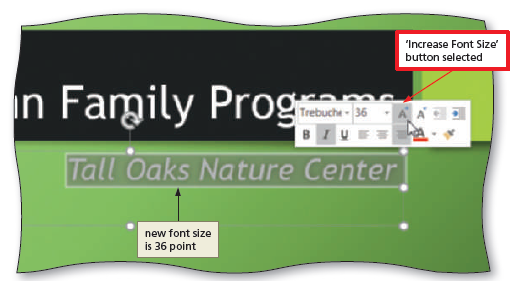 © 2017 Cengage Learning. All Rights Reserved. May not be copied, scanned, or duplicated, in whole or in part, except for use as permitted in a license distributed with a certain product or service or otherwise on a password-protected website for classroom use.
[Speaker Notes: Figure 1-12:  display of the ‘Increase Font Size’ button selected]
Formatting Characters in a Presentation (Slide 4 of 5)
To Select a Word
Double-click the word to select it
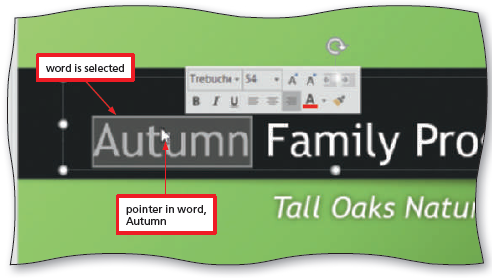 © 2017 Cengage Learning. All Rights Reserved. May not be copied, scanned, or duplicated, in whole or in part, except for use as permitted in a license distributed with a certain product or service or otherwise on a password-protected website for classroom use.
[Speaker Notes: Figure 1-13:  display of a selected word]
Formatting Characters in a Presentation (Slide 5 of 5)
To Change the Text Color
Select the text, click the Font Color arrow on the mini toolbar to display the gallery of Theme Colors and Standard Colors
Click the desired color to change the font color
Click outside the selected text to deselect the word
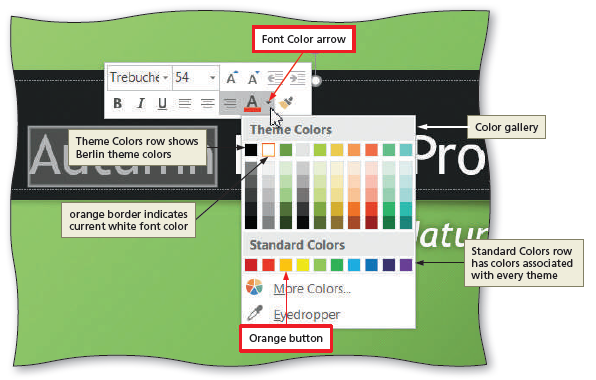 © 2017 Cengage Learning. All Rights Reserved. May not be copied, scanned, or duplicated, in whole or in part, except for use as permitted in a license distributed with a certain product or service or otherwise on a password-protected website for classroom use.
[Speaker Notes: Figure 1-14:  display of the theme colors and standard colors]
Adding a New Slide to a Presentation
To Add a New Text Slide with a Bulleted List
Click the New Slide button to insert a new slide with the Title and Content layout
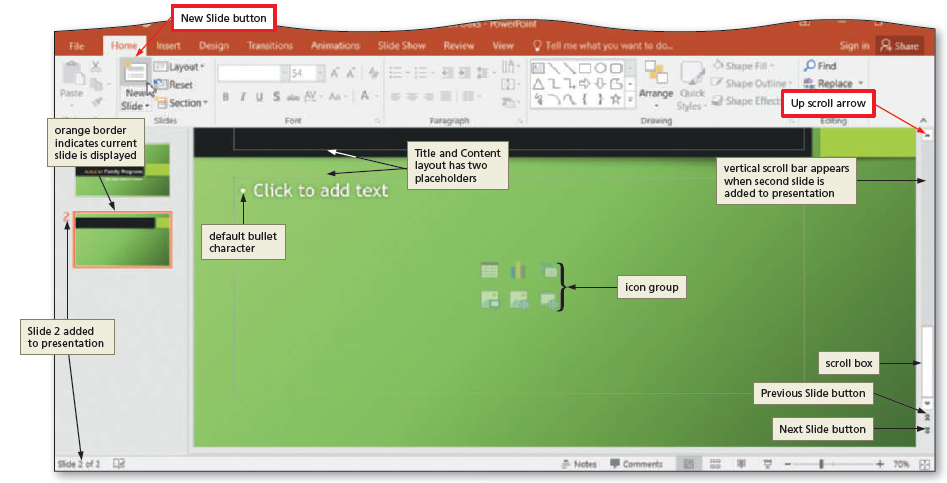 © 2017 Cengage Learning. All Rights Reserved. May not be copied, scanned, or duplicated, in whole or in part, except for use as permitted in a license distributed with a certain product or service or otherwise on a password-protected website for classroom use.
[Speaker Notes: Figure 1-16:  display of how to insert a new slide]
Creating a Text Slide with a Multilevel Bulleted List (Slide 1 of 4)
To Enter a Slide Title
Click the label, ‘Click to add title’, to select it and then type the desired title. Do not press the ENTER key
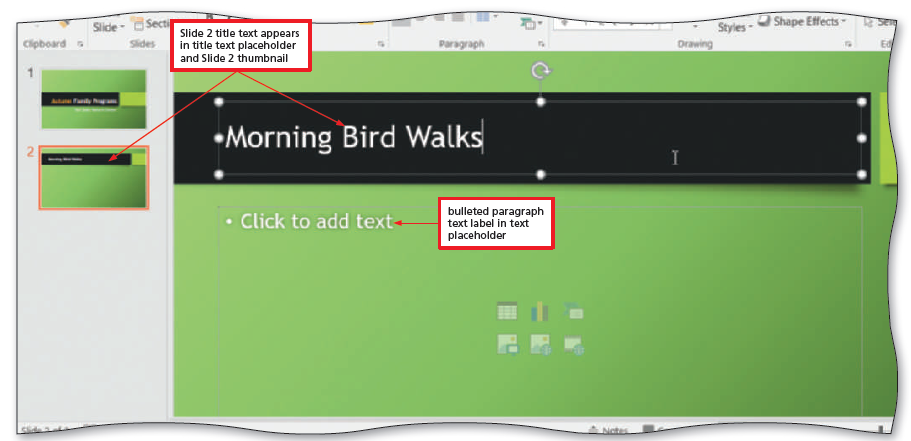 © 2017 Cengage Learning. All Rights Reserved. May not be copied, scanned, or duplicated, in whole or in part, except for use as permitted in a license distributed with a certain product or service or otherwise on a password-protected website for classroom use.
[Speaker Notes: Figure 1-17:  display of the title slide]
Creating a Text Slide with a Multilevel Bulleted List (Slide 2 of 4)
To Select a Text Placeholder
Click the label, ‘Click to add text’, to select the content placeholder

To Type a Multilevel Bulleted List
Type the first item in the bulleted list, and then press the ENTER key to type the second item
To create a second-level paragraph, click the ‘Increase List Level’ button 
Click the ‘Decrease List Level’ button to promote a paragraph
© 2017 Cengage Learning. All Rights Reserved. May not be copied, scanned, or duplicated, in whole or in part, except for use as permitted in a license distributed with a certain product or service or otherwise on a password-protected website for classroom use.
Creating a Text Slide with a Multilevel Bulleted List (Slide 3 of 4)
To Select a Group of Words
Position the mouse pointer immediately to the left of the first character of the text to be selected 
Drag the mouse pointer through the last character of the text to be selected
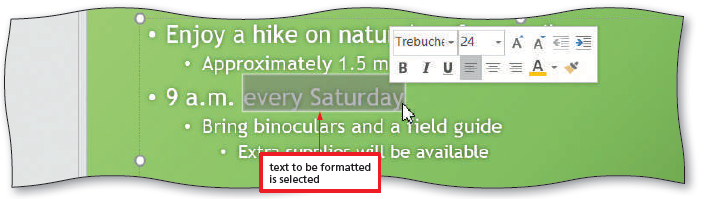 © 2017 Cengage Learning. All Rights Reserved. May not be copied, scanned, or duplicated, in whole or in part, except for use as permitted in a license distributed with a certain product or service or otherwise on a password-protected website for classroom use.
[Speaker Notes: Figure 1-25:  display of text to be formatted is selected]
Creating a Text Slide with a Multilevel Bulleted List (Slide 4 of 4)
To Bold Text
With the text to bold selected, click the Bold button on the mini toolbar

To Increase Font Size
Click the ‘Increase Font Size’ button on the mini toolbar once
© 2017 Cengage Learning. All Rights Reserved. May not be copied, scanned, or duplicated, in whole or in part, except for use as permitted in a license distributed with a certain product or service or otherwise on a password-protected website for classroom use.
Adding New Slides, Changing Slide Layouts, and Changing the Theme (Slide 1 of 3)
To Add a New Slide and Enter a Slide Title and Headings
Click the New Slide arrow in the Slides group to display the layout gallery
Click Comparison 
Type the desired headings in the appropriate placeholders
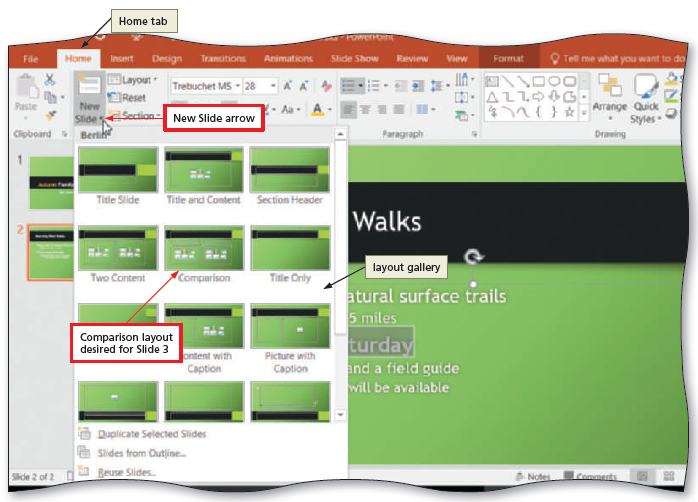 © 2017 Cengage Learning. All Rights Reserved. May not be copied, scanned, or duplicated, in whole or in part, except for use as permitted in a license distributed with a certain product or service or otherwise on a password-protected website for classroom use.
[Speaker Notes: Figure 1-28:  display of adding a new slide]
Adding New Slides, Changing Slide Layouts, and Changing the Theme (Slide 2 of 3)
To Add a Slide with the Title Only
Click the New Slide arrow in the Slides group to display the layout gallery
Click Comparison 
Type the desired headings in the appropriate placeholders
Click Title Only to add a new slide and apply that layout
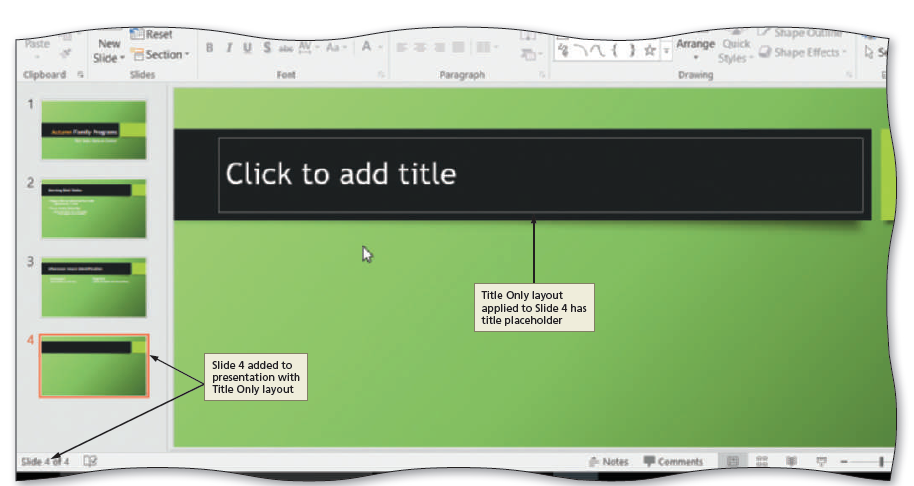 © 2017 Cengage Learning. All Rights Reserved. May not be copied, scanned, or duplicated, in whole or in part, except for use as permitted in a license distributed with a certain product or service or otherwise on a password-protected website for classroom use.
[Speaker Notes: Figure 1-33:  display of the title only slide and applying that layout]
Adding New Slides, Changing Slide Layouts, and Changing the Theme (Slide 3 of 3)
To Change the Theme
Click design on the ribbon to display the DESIGN tab
Click the More button to expand the gallery, which shows more theme gallery options
Click the desired theme to apply this theme to all slides

To Change the Variant
Point to the desired variation to see a preview of the variation
Click the desired variant to apply it to all slides
© 2017 Cengage Learning. All Rights Reserved. May not be copied, scanned, or duplicated, in whole or in part, except for use as permitted in a license distributed with a certain product or service or otherwise on a password-protected website for classroom use.
PowerPoint Views
To Move to Another Slide in Normal View
Position the pointer on the scroll box
Press and hold down the mouse button and drag the scroll box up  or down the vertical scroll bar to view the different slides
When you are finished, release so that the desired slide appears in the Slide pane
© 2017 Cengage Learning. All Rights Reserved. May not be copied, scanned, or duplicated, in whole or in part, except for use as permitted in a license distributed with a certain product or service or otherwise on a password-protected website for classroom use.
Inserting Pictures into Slides (Slide 1 of 2)
To Insert a Picture into the Title Slide
Click INSERT on the ribbon to display the INSERT tab
Click the Pictures button to display the Insert Pictures dialog box
Click the Insert button to insert the picture into the Slide

To Insert a Picture into a Slide without a Content Placeholder
Click Insert on the ribbon to display the Insert tab and then click the Pictures button to display the Insert Picture dialog box
Scroll down the list of files and then click the Insert button to insert the picture
© 2017 Cengage Learning. All Rights Reserved. May not be copied, scanned, or duplicated, in whole or in part, except for use as permitted in a license distributed with a certain product or service or otherwise on a password-protected website for classroom use.
Inserting Pictures into Slides (Slide 2 of 2)
To Insert a Picture into a Content Placeholder
Click the Pictures icon, scroll to the desired picture
Select that placeholder and open the Insert Picture dialog box
Scroll to find the picture and then insert this picture into the right placeholder

To Insert a Picture into a Slide without a Content Placeholder
Click desired slide
Display the Insert tab, click the Pictures button, and then insert the desired file into the slide
© 2017 Cengage Learning. All Rights Reserved. May not be copied, scanned, or duplicated, in whole or in part, except for use as permitted in a license distributed with a certain product or service or otherwise on a password-protected website for classroom use.
Resizing Photos and Illustrations (Slide 1 of 2)
To Proportionally Resize Pictures
Click the photo to select it and display the selection rectangle
Point to the desired sizing handle on the illustration so that the pointer changes to a two-headed arrow
Drag the sizing handle diagonally until the illustration is the desired size
Release to resize the picture

To Nonproportionally Resize the Photograph
Click the photo to select it and display the selection rectangle
Press or point to the sizing handle on  bottom of the photo so that the pointer changes to a two-headed arrow
Drag the sizing handle upward until the photo is the desired size
Release to resize the photo
© 2017 Cengage Learning. All Rights Reserved. May not be copied, scanned, or duplicated, in whole or in part, except for use as permitted in a license distributed with a certain product or service or otherwise on a password-protected website for classroom use.
Resizing Photos and Illustrations (Slide 2 of 2)
To Move Pictures
Click the picture to select it
With the four-headed arrow, drag the picture to the desired location
Select the photo and then use the arrow keys to position it precisely

To Rotate a Picture
Select picture, position the mouse pointer over the rotation handle to that it changes to a Free Rotate pointer
Drag the rotation handle in the desired direction and then move the picture
© 2017 Cengage Learning. All Rights Reserved. May not be copied, scanned, or duplicated, in whole or in part, except for use as permitted in a license distributed with a certain product or service or otherwise on a password-protected website for classroom use.
[Speaker Notes: Figure 1-56:  display of four-headed arrow]
Ending a Slide Show with a Closing Slide
To Duplicate a Slide
With the slide to duplicate selected, tap or click the New Slide arrow to display the layout gallery
Click ‘Duplicate Selected Slides’ in the layout gallery to create a duplicate of the slide

To Arrange a Slide
Drag the slide thumbnail to the desired location in the Thumbnail pane
© 2017 Cengage Learning. All Rights Reserved. May not be copied, scanned, or duplicated, in whole or in part, except for use as permitted in a license distributed with a certain product or service or otherwise on a password-protected website for classroom use.
Making Changes to Slide Text Content
To Delete Text in a Placeholder
Position the pointer immediately to the left of the first character of the text to be selected
Drag the mouse pointer through the last character of the text to be selected
Press the DELETE button to delete all the selected text
© 2017 Cengage Learning. All Rights Reserved. May not be copied, scanned, or duplicated, in whole or in part, except for use as permitted in a license distributed with a certain product or service or otherwise on a password-protected website for classroom use.
Adding a Transition
To Add a Transition between Slides
Click the TRANSITIONS tab on the ribbon and then point to the More button
Click the More button to expand the Transitions gallery 
Click the desired transition in the Transitions gallery to apply the transition
Click the Duration up arrow to increase the transition speed
Click the Preview Transitions button to view the transition and the new transition time
Click the ‘Apply To All’ button to apply the transition and the increased transition time to all slides in the presentation
© 2017 Cengage Learning. All Rights Reserved. May not be copied, scanned, or duplicated, in whole or in part, except for use as permitted in a license distributed with a certain product or service or otherwise on a password-protected website for classroom use.
Viewing the Presentation in Slide Show View (Slide 1 of 2)
To Start Slide Show View
Point to the Start From Beginning button
Click the Start From Beginning button to display the title slide

To Move Manually through Slides in a Slide Show
Click each slide to move through the slide show
When the black slide appears with a message announcing the end of the slide show, click the black slide
© 2017 Cengage Learning. All Rights Reserved. May not be copied, scanned, or duplicated, in whole or in part, except for use as permitted in a license distributed with a certain product or service or otherwise on a password-protected website for classroom use.
Viewing the Presentation in Slide Show View (Slide 2 of 2)
To Save and Print the Presentation
Save the presentation again on the same storage location with the same file name
Print the presentation
Exit PowerPoint
© 2017 Cengage Learning. All Rights Reserved. May not be copied, scanned, or duplicated, in whole or in part, except for use as permitted in a license distributed with a certain product or service or otherwise on a password-protected website for classroom use.